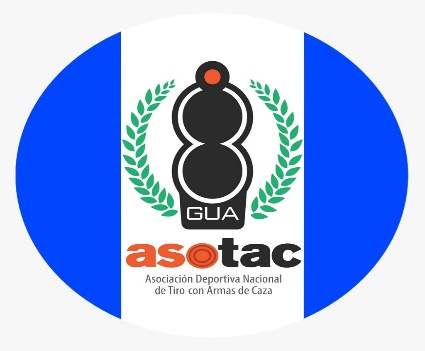 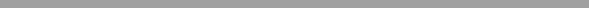 Asociación Deportiva Nacional de Tiro con Armas de Caza
La Asociación Deportiva Nacional de Tiro con Armas de Caza con relación al numeral 27                     del artículo 10 del Capítulo segundo, Decreto        No. 57-2008 informa:  que no presenta un índice de información clasificada como confidencial o información reservada de acuerdo a la LAIP, debido a que esta Asociación no ha establecido por disposición            expresa de la máxima autoridad ninguna información clasificada como                              confidencial o reserva para el año 2023.
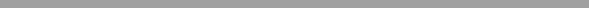 (Artículo 10, numeral 27, Ley de Acceso a la Información Pública)
INDICE DE INFORMACIÓN CLASIFICADA COMO CONFIDENCIAL O REVSERVADA
Vigente período 2023